NCCC Self-Study Accreditation through Middle States Commission on Higher Education (MSCHE)
Update: August 2020
Standards of Accreditation
Evaluation of 7 standards covering all areas of the college

Requirements of Affiliation
Demonstration of ongoing compliance with ethical and legal expectations and requirements (This includes ongoing Verification of Compliance)
Two Main Components of Accreditation
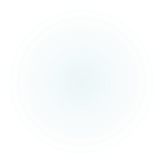 Self-Study Process
2018-2019
2019-2020
2020-2021
Attendance at Self-Study Institute

Identification of Steering Committee/Working Groups

Draft of Self-Study Design document
Formation of Steering Committee/Working Groups
Meeting with MSCHE Liaison
Submission of Self-Study Design document
Regular Meetings for Steering Committee/Working Groups
Gathering of Data  
Analysis of how NCCC meets Standards of Accreditation
Creation of Working Draft (September)

Review and Revision of Draft by College community (September-October)

Meeting with MSCHE Team Chair (November)

Submission of Final Draft to MSCHE (December-January)
Standards of Accreditation
Standard I: 	Mission and Goals
Standard II: 	Ethics and Integrity
Standard III: 	Design and Delivery of the Student Experience
Standard IV: 	Support of the Student Experience
Standard V: 	Educational Effectiveness Assessment
Standard VI: 	Planning, Resources, and Institutional 				Improvement
Standard VII: Governance, Leadership, and Administration
Institutional Priorities: What’s Important Now?
Intended Outcomes:What will we accomplish?
What’s My Role?
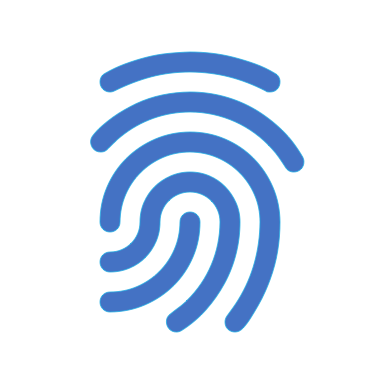 Consider how your work and your department contributes to the overall mission and strategic/operational goals of the College?

Assess processes and outcomes in your respective department and identify areas of strengths and areas needing improvement.

Review the self-study draft and contribute ideas/revisions prior to final submission.
Working Group 1 (Standards I &VI): Shir Filler/Vacant (Bob Farmer)
Working Group 2 (Standards II & VII): Selina LeMay-Klippel/Stacie Hurwitch
Working Group 3 (Standard III): Cammy Sheridan/Lisa Williams
Working Group 4 (Standard IV): Kim Irland/Kate Wells
Working Group 5 (Standard V): Sarah Shoemaker
Working Group 6 (Verification of Compliance/Evidence Inventory): Laurie Muncil/Shelly St. Louis
Steering Committee Co-Chairs:  Erik Harvey and Sarah Maroun